Youth Homelessness Demonstration Program
Request for Proposals
Community Shelter Board
Bidders Conference
January 16, 2019
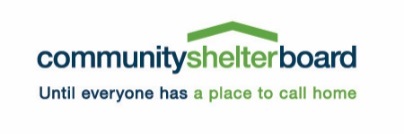 1
Overarching Requirements
Proposals must answer all questions in the application(s) and incorporate the following requirements.
Involve youth with lived experience and promote youth choice
Use PYD and TIC principles and approaches
Provide family engagement strategies and services
Adhere to housing first practices
Adhere to system protocols
Ensure individualized and youth-driven supports 
Support youth with positive and lasting social and community connections
Coordinate with system partners
Ensure a safe and affirming experience and environment
Focus on 4 core outcomes: stable housing, permanent connection, education/employment, and social-emotional-physical well-being
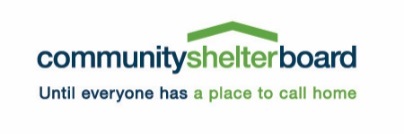 2
Youth Action Board Insights
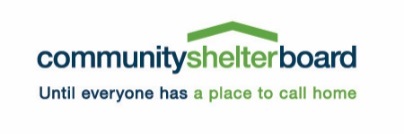 3
Target Population
Youth: Individuals up to and including the age of 24 who are either unaccompanied or pregnant and/or parenting. Youth must be literally homeless or imminently at-risk of literal homelessness within 14 days.

Literally homeless
In shelter; OR
On the street or another place not meant for human habitation; OR
In an institution and resided in shelter or on the street prior to entering the institution; OR
Fleeing violence and lack resources and support networks obtain other permanent housing.
At-risk of literal homelessness
Being evicted within 14 days; OR
In a hotel/motel and cannot stay for more than 14 days; OR
With family/friends and being asked to leave within 14 days; AND
Have no safe alternative housing, resources, or support networks to maintain or obtain permanent housing.
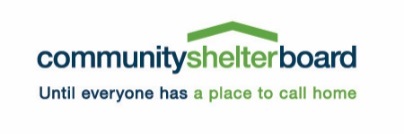 4
Coordinated Access and Rapid Resolution Team
Mobile team of youth specialists who will engage and assist youth who are literally homeless or imminently at-risk of homelessness

Screening and rapid resolution

Assessment and prioritization for youth-dedicated interventions

Facilitated access to youth-dedicated interventions and other resources
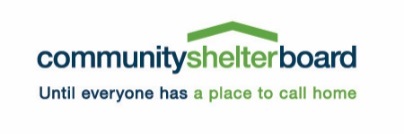 5
Rapid Re-Housing
Individualized, time-limited assistance for youth experiencing literal homelessness to help them quickly obtain permanent housing and achieve housing stability

Housing identification, including individualized housing search and placement assistance

Move-in and time-limited rental assistance

Case management and services
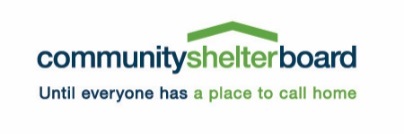 6
Joint Transitional Housing/Rapid Re-Housing
Meets the immediate needs of youth who are literally homeless and need more youth-centered, safe, and low-barrier TH while they are assisted in obtaining permanent housing.
TH – Provide a safe place to stay and wrap around supportive services as needed

RRH – Provide housing identification and placement assistance, access to financial assistance for move-in costs and time-limited rent assistance, and RRH case management and services

Applicants must be able to provide both TH and RRH components

Youth can receive only TH, only RRH, or both
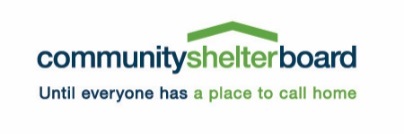 7
Performance Evaluation
CSB has extremely robust data, monitoring, and performance evaluation capabilities. CSB will work with successful applicants to develop Program Outcome Plans. CSB will evaluate programs based on performance outcomes and compliance.

Programs are required to participate in the community’s Homeless Management Information System. CSB will provide access and training.

CARR – number of households served, successful diversion outcomes, diversion recidivism, shelter referrals, hotline wait times, number of unsheltered youth

RRH and Joint TH/RRH – number of households served, average length of participation, successful outcomes, housing stability, connection to education and employment, change in income
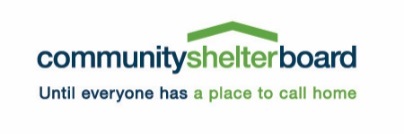 8
HUD Cost Allowability Requirements
HUD has very specific requirements for how we can use YHDP and match funds. CSB monitors these requirements carefully.

Eligible costs are available as a handout and are posted on CSB’s website. Match the categories of costs on the handout to the categories for each program type below to identify eligible and ineligible costs.

CARR Team – supportive services

RRH – tenant-based rental assistance, supportive services

Joint TH/RRH – leasing (TH), tenant-based rental assistance (RRH), supportive services (both), operating (TH)
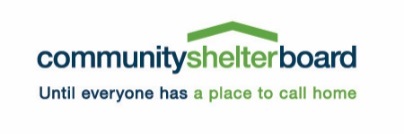 9
Match and Program Income
Programs must match at least 25%
Match funds are subject to the same allowability and documentation rules as HUD funds
Match will be included on monthly invoices submitted to CSB

Rent collected from participants is program income and must be spent on the program
Program income will apply to Joint TH/RRH programs that use Leasing funds for the TH component (based on the lease)
Program income is subject to the same allowability and documentation rules as HUD funds
Program income will be included on monthly invoices submitted to CSB
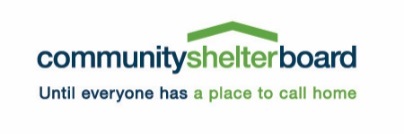 10
CSB Monitoring and Evaluation
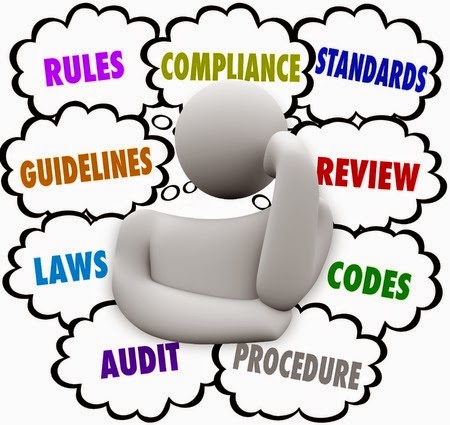 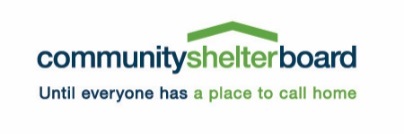 11
Program Review and Certification
The monitoring guide and standards are posted CSB’s website
Standards are prioritized by tier
Tier 1 standards are reviewed annually by CSB
Tier 2 standards every 4 years by CSB, other years self-certified 
Tier 3 standards are self-certified by partner agencies
CSB schedules annual site visits, specifying the programs and timeframes for review
A list of client files and financial testing is emailed to partner agencies the day prior to the visit
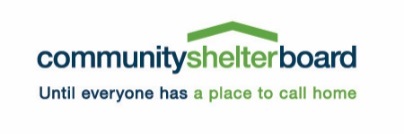 12
[Speaker Notes: Tier 2 standards require less stringent monitoring. 
During annual site visits, each partner agency (subrecipient) will have applicable staff members sign off on Tier 2 (if not reviewed by CSB during a full review year) and Tier 3  standards to signify compliance. Issues of non-compliance regarding Tier 3 standards may be monitored by CSB staff, at the discretion of CSB.]
Common Monitoring Issues
Lack of documentation
Mismatches between data in client files and data in CSP
Eligibility (at intake and annually)
Homeless status
Tenant income and rent calculations
Services (including Individualized Housing Stabilization Plans, case notes, and annual assessments)

Housing
Confirmation that units passed inspections, including lead-based paint requirements
Correct and documented rent reasonableness and fair market rent calculations
Complete lease and/or occupancy agreements

Financial (via monthly invoice review and monitoring)
Ineligible costs
Costs incurred outside the contract year
Program income and match
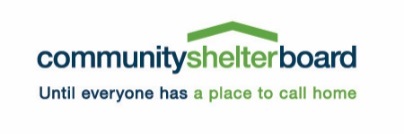 13
YHDP Application Schedule
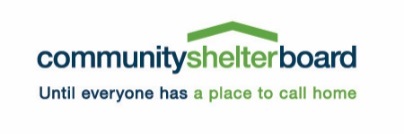 14
Resources
Youth Committee Core Team https://www.csb.org/how-we-do-it/youth-committee-core-team 
Columbus and Franklin County, Ohio Coordinated Community Plan to Prevent and End Homelessness Among Youth
Columbus and Franklin County HEARTH Policies and Procedures https://www.csb.org/providers/csb-hearth 
Columbus ServicePoint/HMIS https://www.csb.org/providers/columbus-servicepoint 
Monitoring Guide and Partner Agency Standards https://www.csb.org/providers/monitoring 
HUD Continuum of Care Eligible and Ineligible Costs https://www.csb.org/providers/financial-tools 
NAEH Rapid Re-housing Program Standards https://endhomelessness.org/resource/rapid-re-housing-performance-benchmarks-and-program-standards/
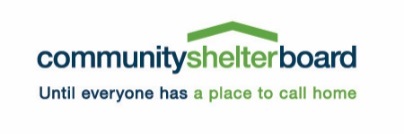 15
[Speaker Notes: At any point in time the most up to date policies and procedures and standards are on our website. 

In addition, we are listing here the HUD website with the HEARTH rules.]
Questions
Submit questions to CSB Youth System Manager Aubre Jones at ajones@csb.org 
CSB will post all submitted questions and responses to the Youth Committee Core Team site so the same information is available to all applicants
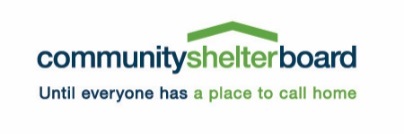 16
[Speaker Notes: At any point in time the most up to date policies and procedures and standards are on our website. 

In addition, we are listing here the HUD website with the HEARTH rules.]